Informe Mensual, Julio 2014
Secretaría de 
Servicios Públicos
Administración 2012-2015
Dirección de Limpia
PIPAS
Nota: Lo costos no incluyen arrendamiento, solo gasto de nomina y combustible.
RECOLECCION DE BASURA
Nota: * Reportes Atendidos.
Secretaría de Servicios Públicos, Admón. 2012-2015
Dirección de Parques, Ornato y Forestación
Forestación
Nota: En el mes de Julio 2013 (año anterior) No hubo Forestación.
Censo de Plazas
Secretaría de Servicios Públicos, Admón. 2012-2015
Dirección de Parques, Ornato y Forestación
Ejemplo del Censo
Total Área 3,990 mts 2
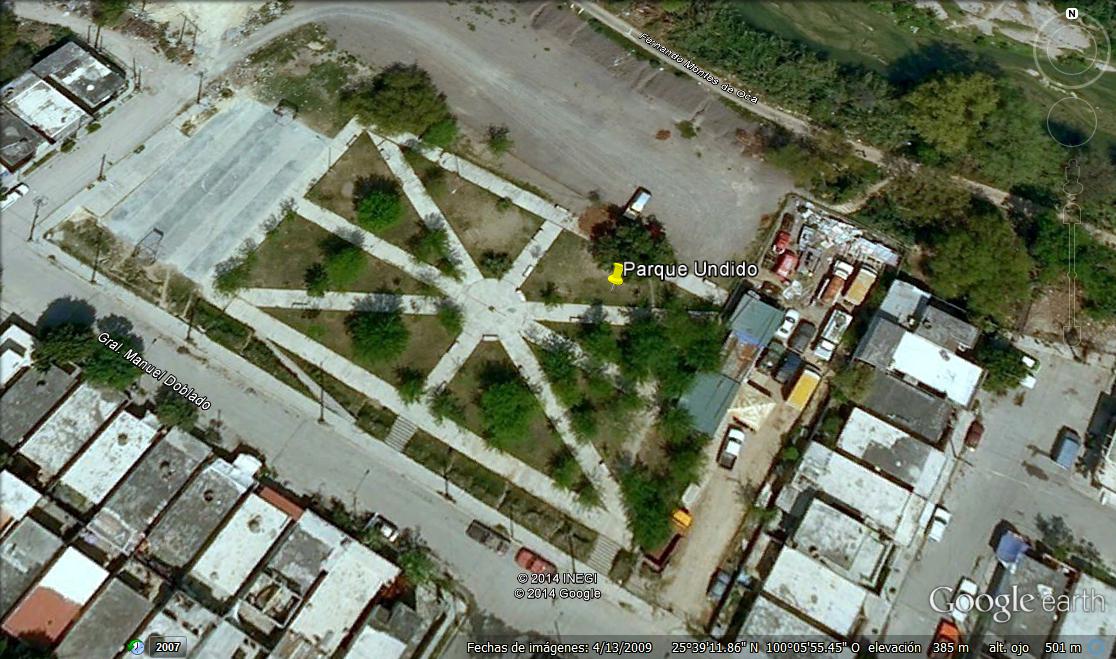 42 mts
95 mts
Administración 2012-2015
Mantenimiento Público
Censo de Rejillas Pluviales
En proceso de Estimación de gastos en fabricación  o reparación de dañadas.
Brechas y Tiraderos clandestinos
Secretaría de Servicios Públicos, Admón. 2012-2015
Mantenimiento Público
Secretaría de Servicios Públicos, Admón. 2012-2015
Mantenimiento Público (Bacheo)
Durante
Después
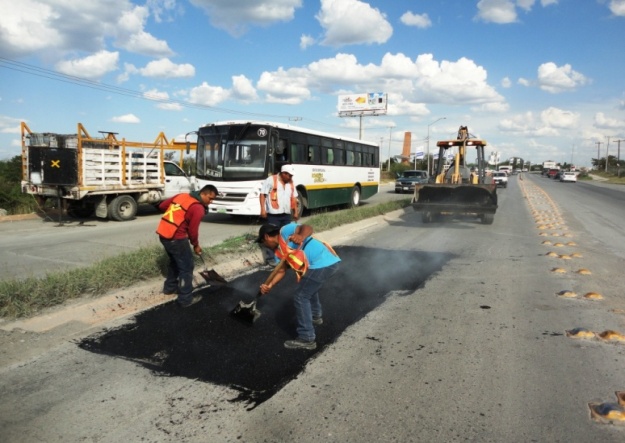 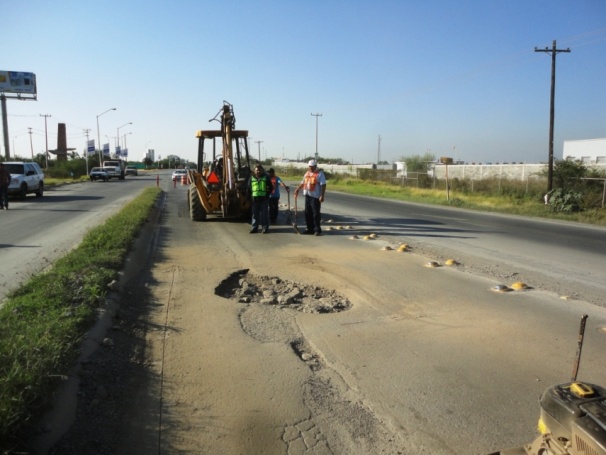 Antes
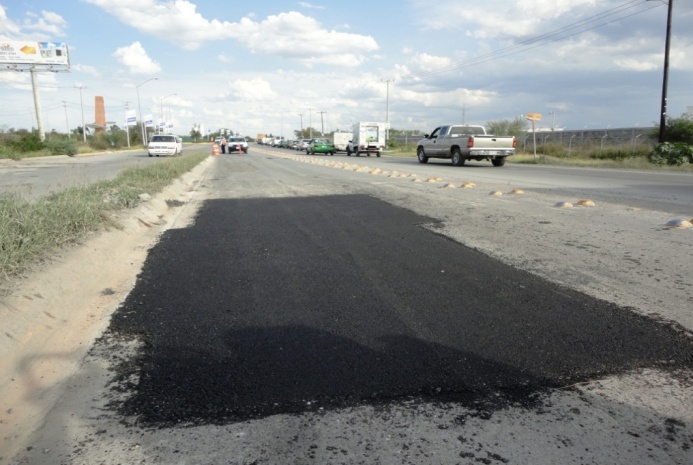 Después
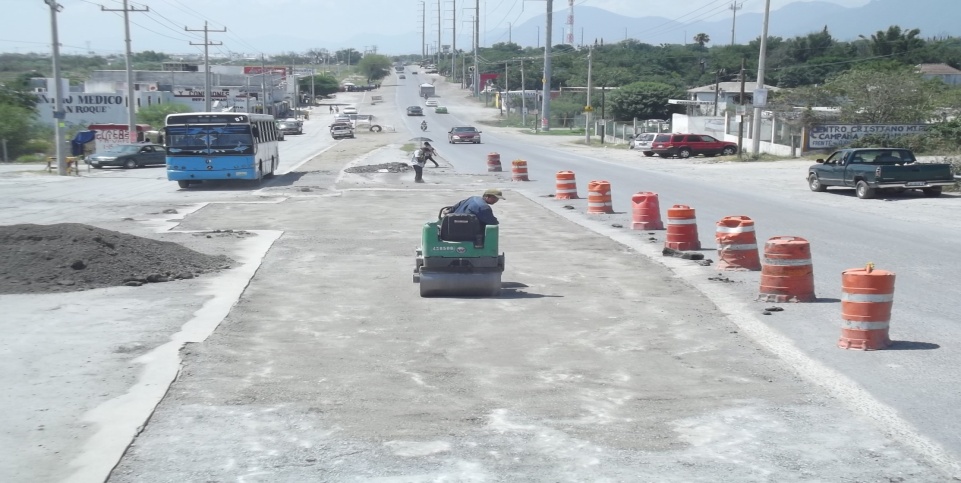 Durante
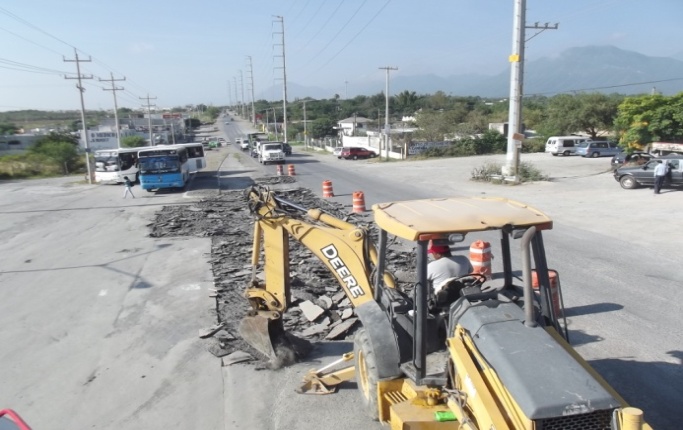 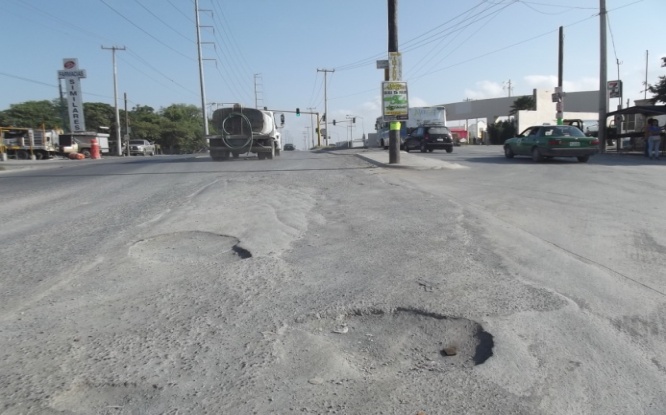 Antes
Secretaría de Servicios Públicos, Admón. 2012-2015
Alumbrado Público
A
B
Secretaría de Servicios Públicos, Admón. 2012-2015
Alumbrado Público
Secretaría de Servicios Públicos, Admón. 2012-2015
SANTA MONICA 1, 2, 3, 5, 6 Y 14° SECTOR
Secretaría de Servicios Públicos, Admón. 2012-2015
Inspección
Lotes Baldíos:
Seguimiento: La mecánica del proceso completo aún no depende directamente de Servicios Públicos, por lo que se esta en espera de proceso correcto y completo.
Quejas en el mes:
Inspección:
Santa Mónica (Todos los sectores).- Notificación de 220 domicilios para retirar material que obstruya la vía Pública.

Brechas y Colonias.- Inspección de 8 Brechas diarias, en dos turnos y 45 Colonias de lo cual fueron revisadas 83 personas arrojando el siguiente dato de multas entre brechas y colonias:
Secretaría de Servicios Públicos, Admón. 2012-2015
Quejas
Secretaría de Servicios Públicos, Admón. 2012-2015
Proyecto INTECO
GUARDERÍAS
LLANTAS USADAS
TIEMPO
FIGURAS REALIZADAS
MATERIAL
PERSONAL
TALLER
CAMPO
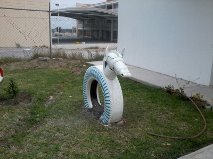 JIRAFA Y  CEBRA
2
PALA,MAZO,ALAMBRE Y PINZAS
CEDIM REAL DE SAN JOSÉ
7
2 DÍAS
PALA,MAZO,ALAMBRE Y PINZAS
JIRAFA Y  CEBRA
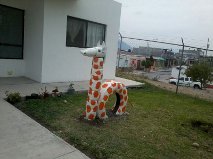 CEDIM  SANTA LUCÍA
2 DIAS
7
2
PALA,MAZO,ALAMBRE Y PINZAS
JIRAFA Y  CEBRA
JIRAFA Y  CEBRA
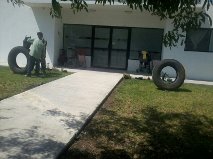 CEDIM MONTE VERDE
2 DIAS
2
PALA,MAZO,ALAMBRE Y PINZAS
7
JIRAFA,CEBRA     Y MACETONES
4 CTS.. MIXTO,1/2 CEMENTO
1 MTS. VARILLA DE ½,,6 LTS. DE PINTURA,2 MTS.SOGA
ARENA #5, 1/2 CARRETILLAS,2 LTS. THINER
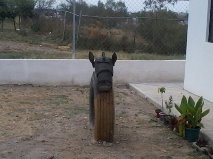 2 DIAS
CEDIM  CENTRO
PALA,MAZO,ALAMBRE Y PINZAS
22
3
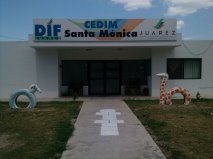 JIRAFA Y  CEBRA
CEDIM  MONTE       CRISTAL
2 DIAS
7
PALA,MAZO,ALAMBRE Y PINZAS
2
TRABAJOS EN CAMPO E INVENTARIO DE LLANTAS
Secretaría de Servicios Públicos, Admón. 2012-2015
Proyecto INTECO
LLANTAS USADAS
FIGURAS REALIZADAS
PERSONAL
TIEMPO
MATERIAL
CAMPO
TALLER
B1 ELEFANTE
1 JUIRAFA,1 CEBRA
1 MINI PIRÁMIDE
ASE NOMENCLATURA 
5TI1PO 8
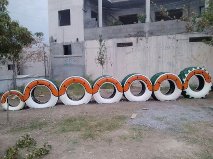 4 CTS.. MIXTO,1/2 CEMENTO
1 MTS. VARILLA DE ½,,1LTS. DE PINTURA
GUSANO
12
3
REAL DE SAN JOSÉ
2 DÍAS
1 ELEFANTE
1 JUIRAFA,1 CEBRA
1 MINI PIRÁMIDE
4 CTS.. MIXTO,1/2 CEMENTO
1 MTS. VARILLA DE ½,,6 LTS. DE PINTURA,2 MTS.SOGA
ARENA #5, 1/2 CARRETILLAS,2 LTS. THINER
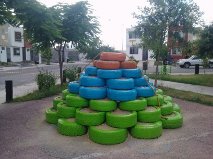 SIERRA VISTA
87
3 DIAS
4
PIRÁMIDE MED. 
CAMBIAR POSICIÓN 
DE LAS BANCAS
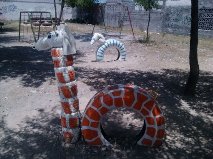 4 CTS.. MIXTO,1/2 CEMENTO
1 MTS. VARILLA DE ½,,6 LTS. DE PINTURA, ARENA #5, 1/2 CARRETILLAS,2 LTS. THINER
VILLAS 
DE SAN JUAN
10 DIAS
FIGURAS,ELEFANTE,JIRAFA      CEBRA E  INICIO DE PIRÁMIDE
4
4
4 CTS.. MIXTO,1/2 CEMENTO
1 MTS. VARILLA DE ½,,6 LTS. DE PINTURA,2 MTS.SOGA
ARENA #5, 1/2 CARRETILLAS,2 LTS. THINER
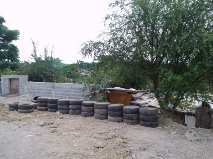 EL RANCHITO
4
CONTINUACIÓN DEL MURETE
189
10 DÍAS
PALA,PICO Y MAZO
Inventario de Llantas
SE RECOLECTÓ
INICIO MES DE JUNISE UTILIZÓ EN EL MES DE JUNIO
O1091
SE UTILIZÓ EN EL MES DE JULIO
INICIO MES DE JULIO
INVENTARIO ACTUAL
884
841
631
1,094
Secretaría de Servicios Públicos, Admón. 2012-2015
Recursos Humanos
Estatus Noviembre 2012- Julio 2014
Secretaría de Servicios Públicos, Admón. 2012-2015
Atención Ciudadana
Global
Secretaría de Servicios Públicos, Admón. 2012-2015
Atención Ciudadana
Reportes Antiguos Atendidos
Reportes Julio
Secretaría de Servicios Públicos, Admón. 2012-2015
Qué sigue?
Alumbrado Público







                            
                              Mantenimiento Público (Bacheo)
Nota: El numero de luminarias se determinara una vez que el trabajo este terminado ya que, la reparación y cambio de las luminarias        es individual y no por circuito.
Plazas Próximas a entregar
Secretaría de Servicios Públicos, Admón. 2012-2015